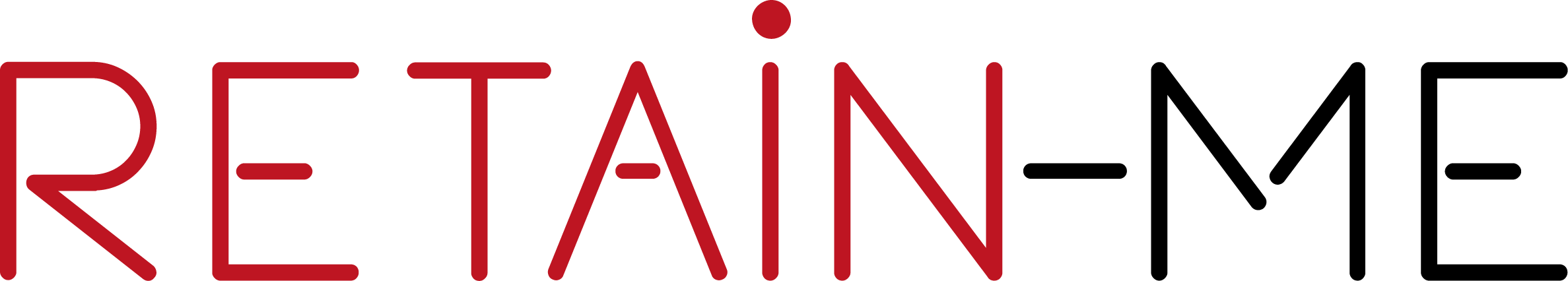 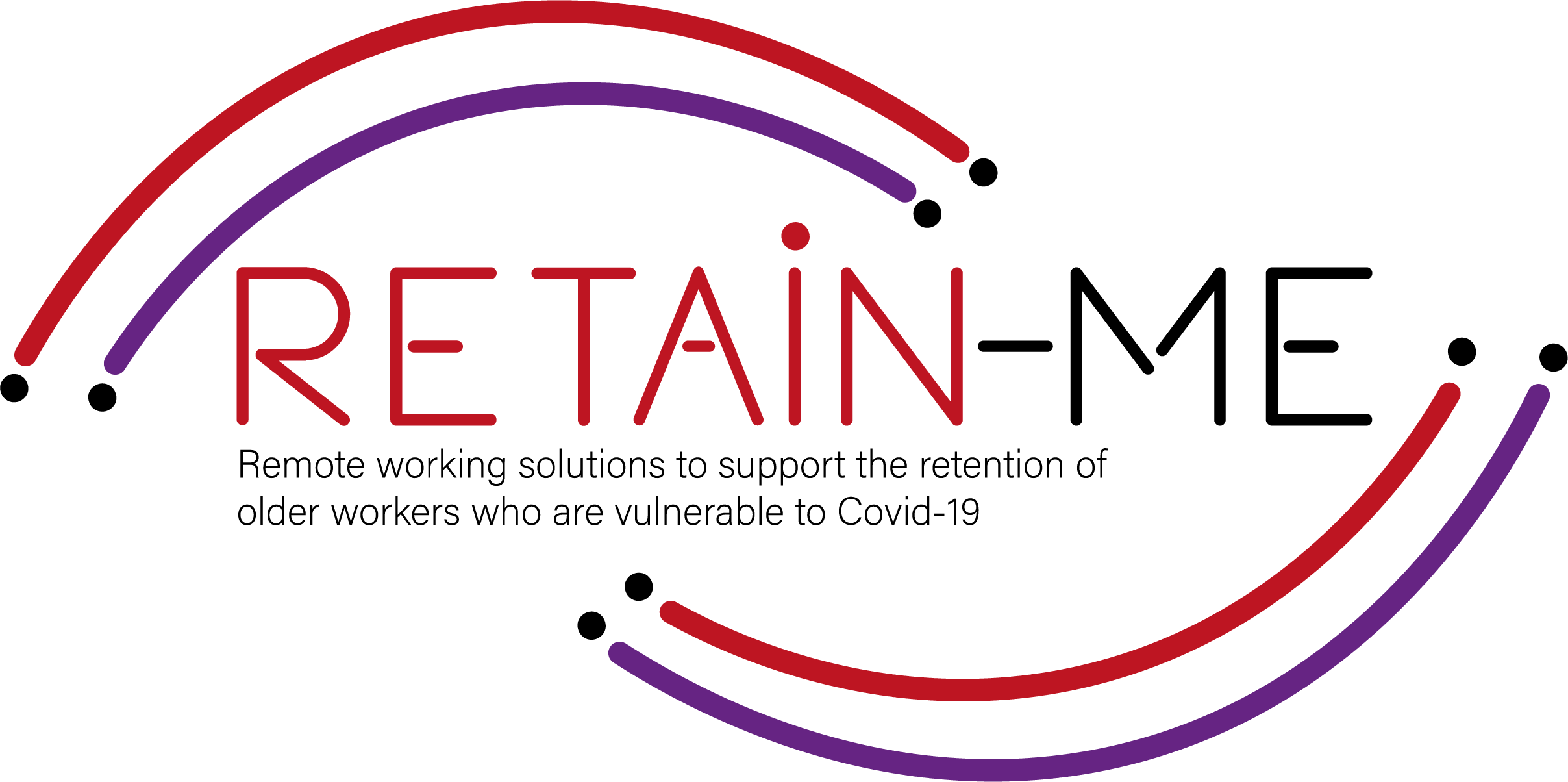 Como analisar as necessidades futuras de competências profissionais
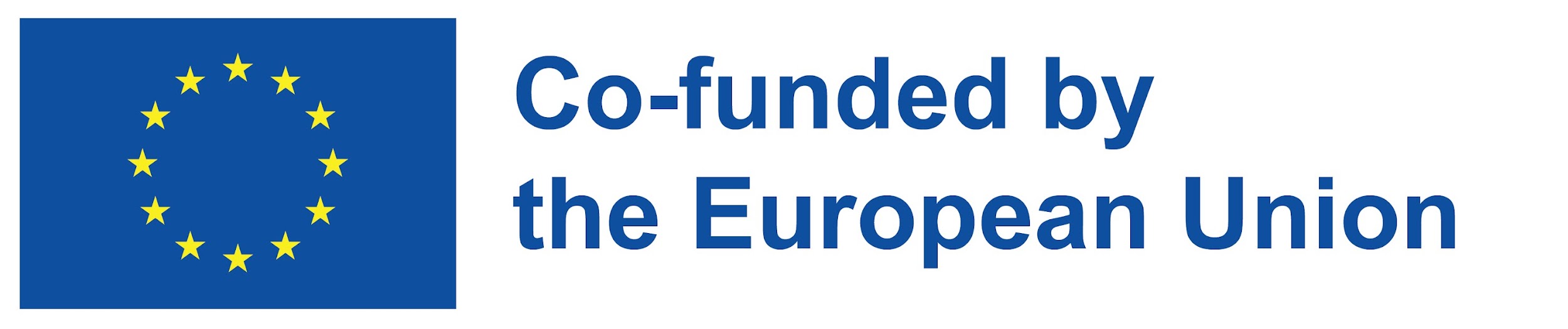 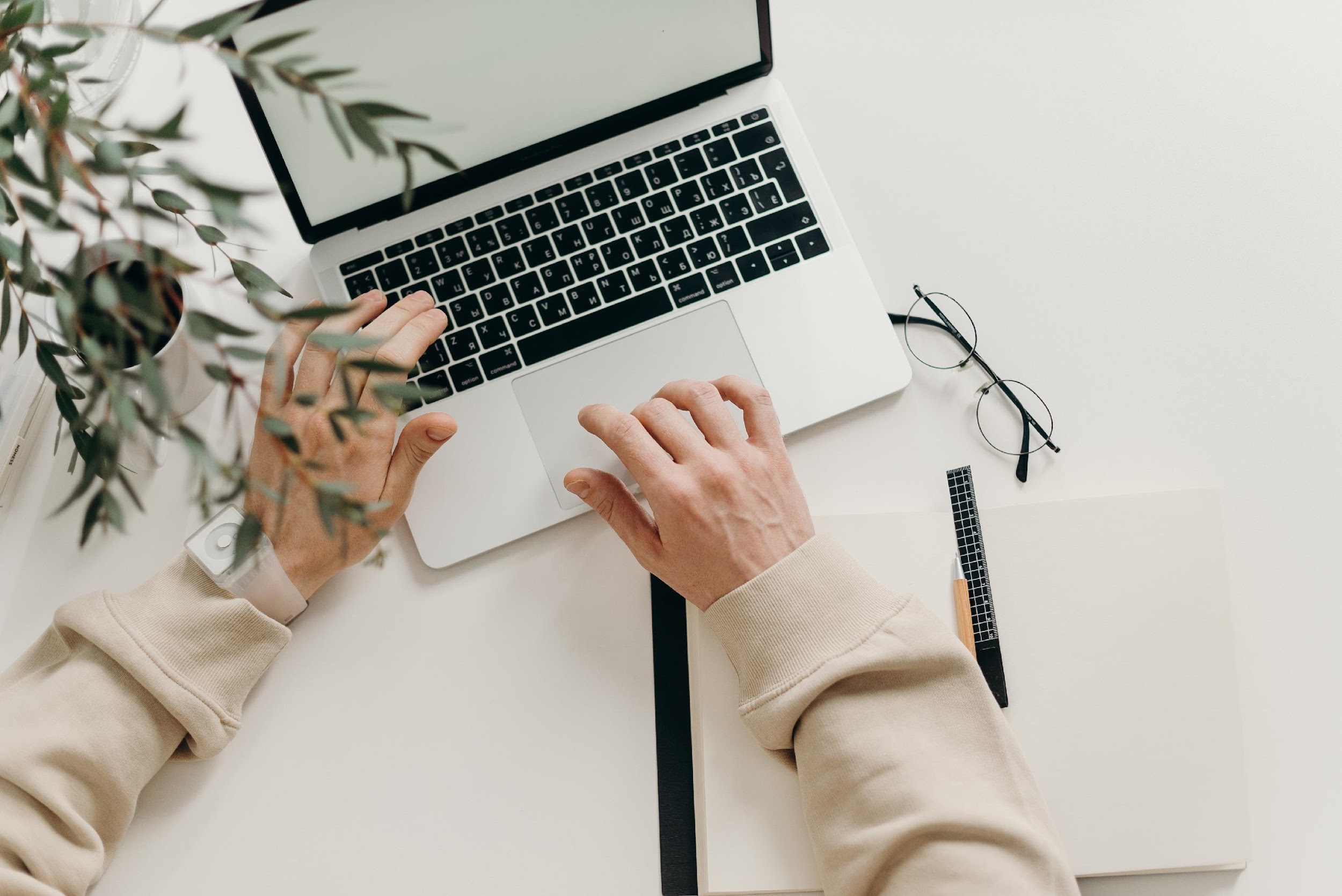 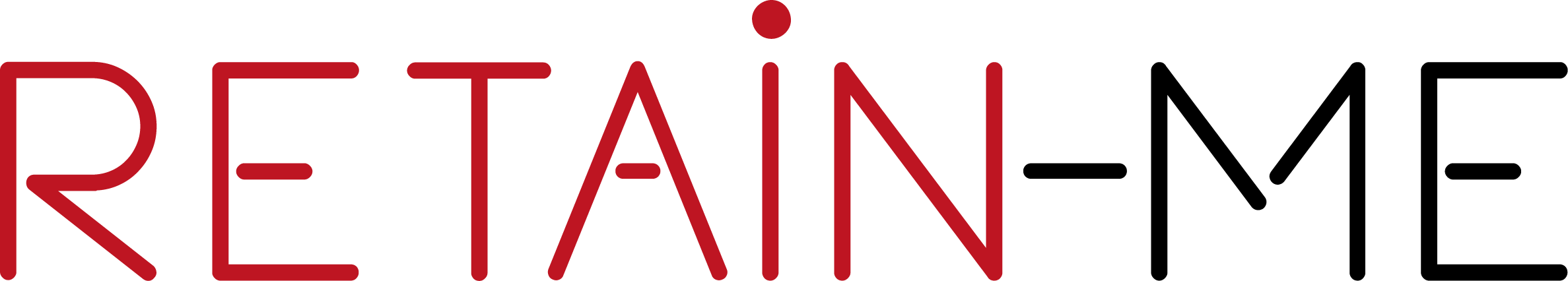 ACTIVIDADE 1
Examinar e detetar necessidades
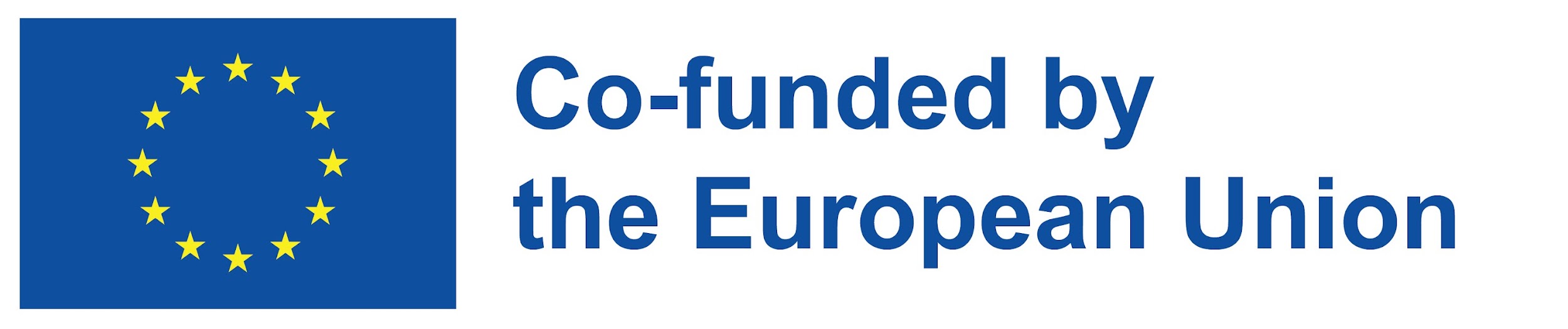 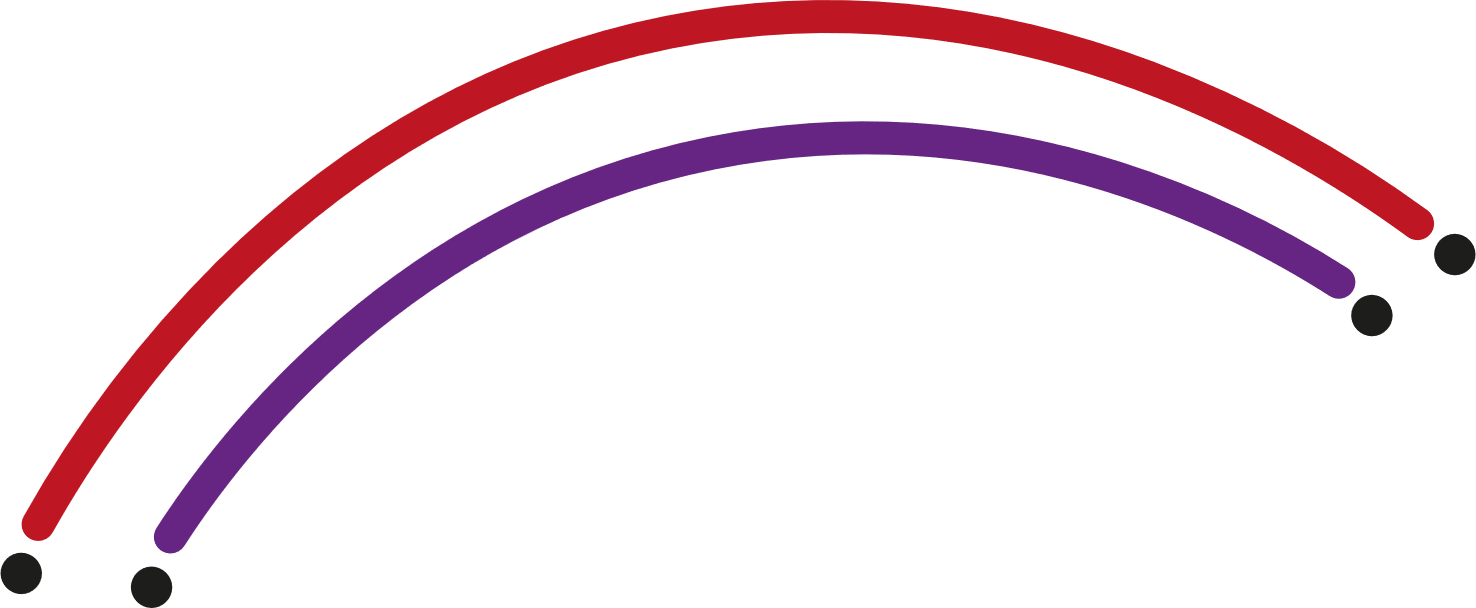 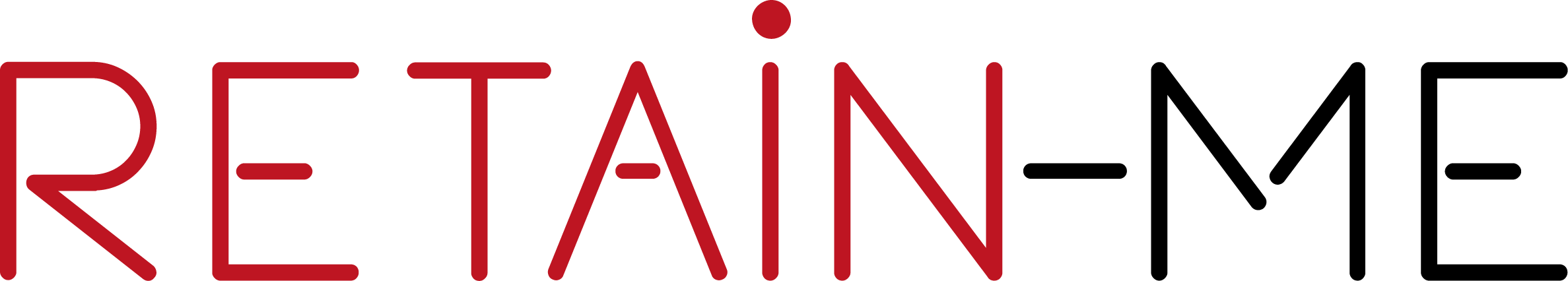 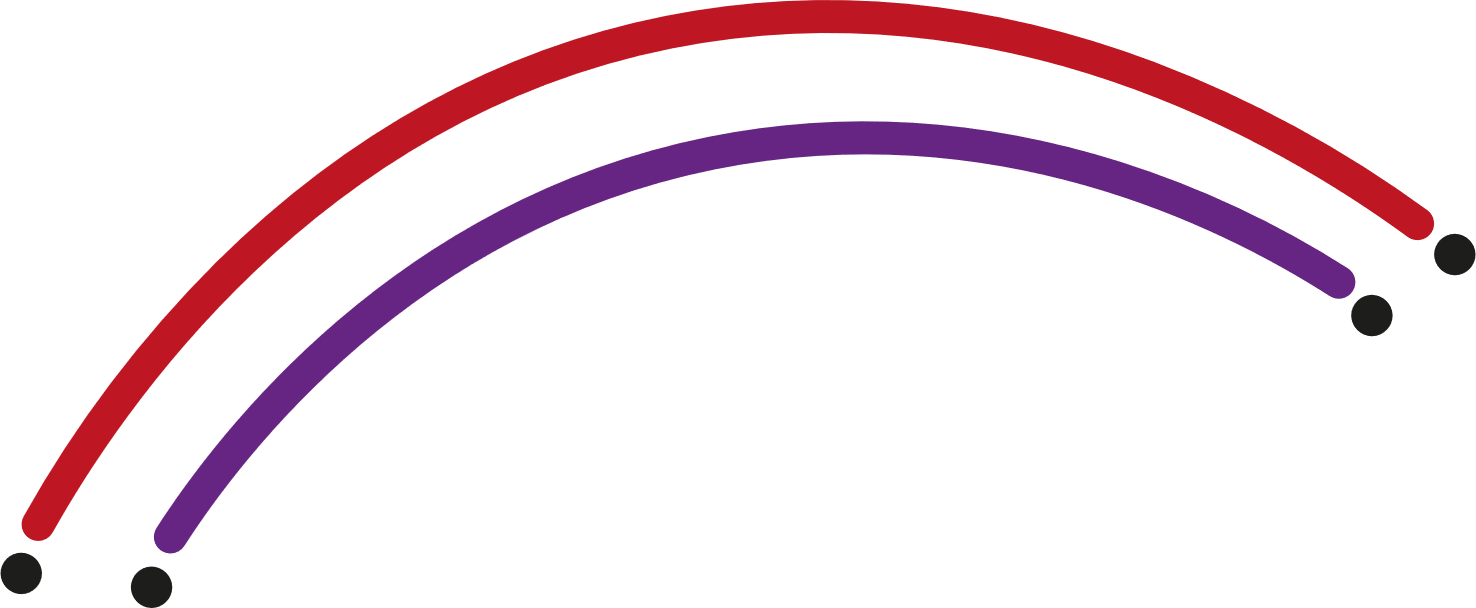 Examinar e detetar necessidades
Porque é que é importante examinar 
e detetar necessidades?
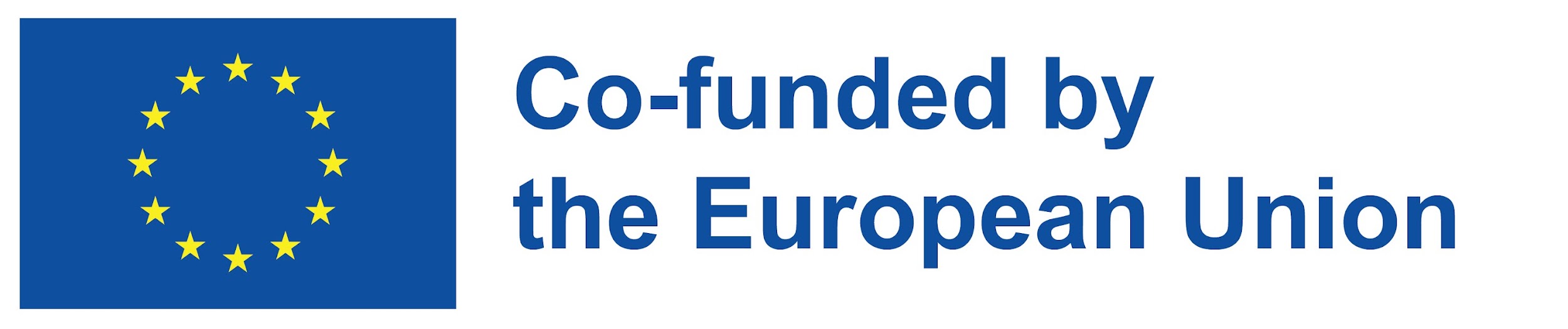 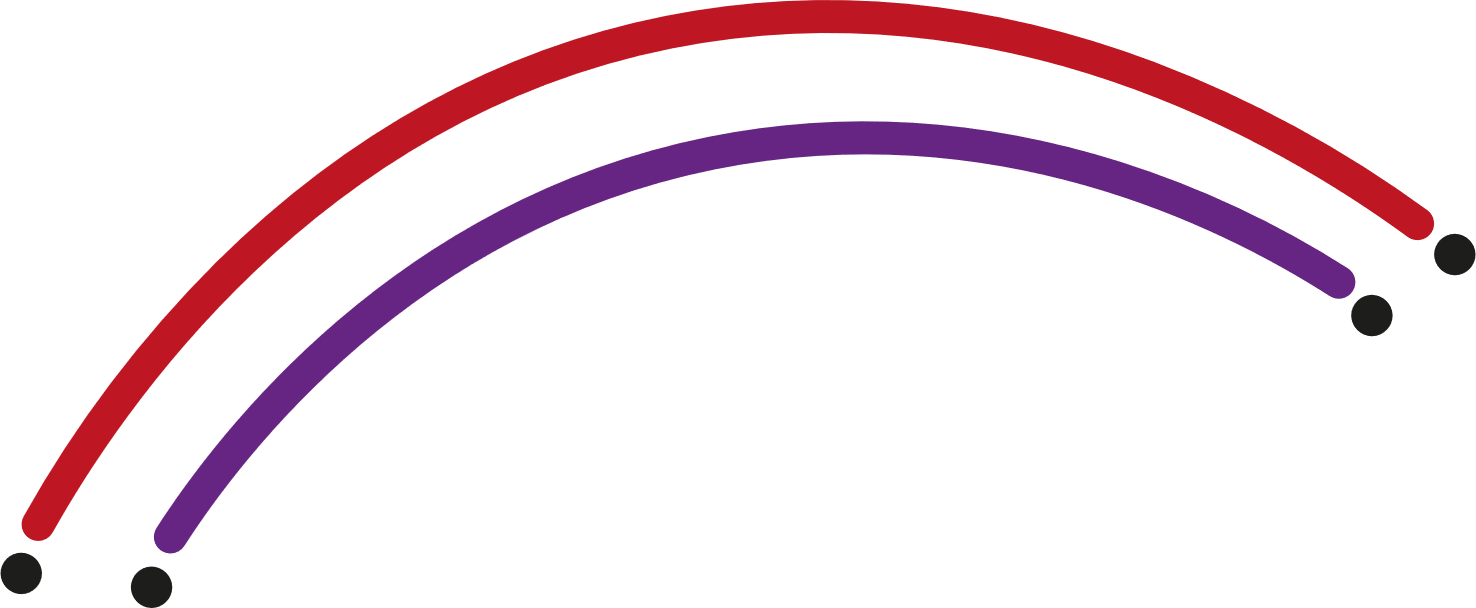 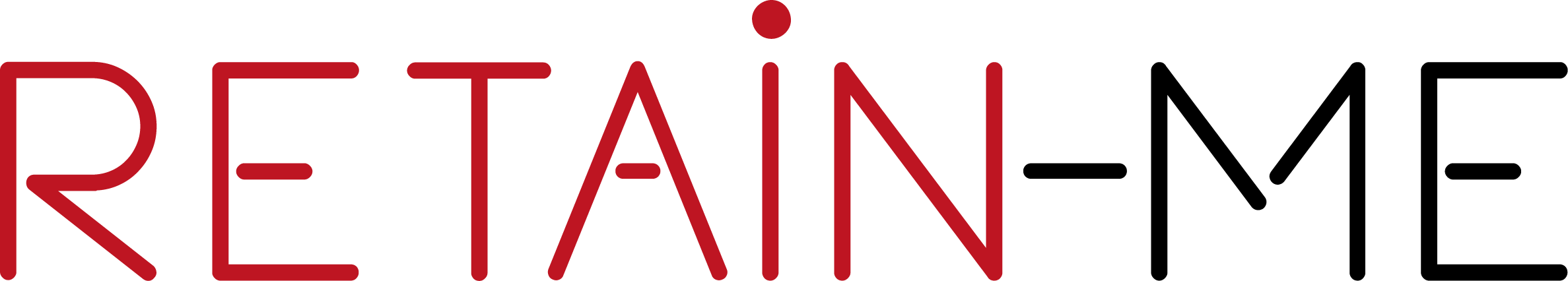 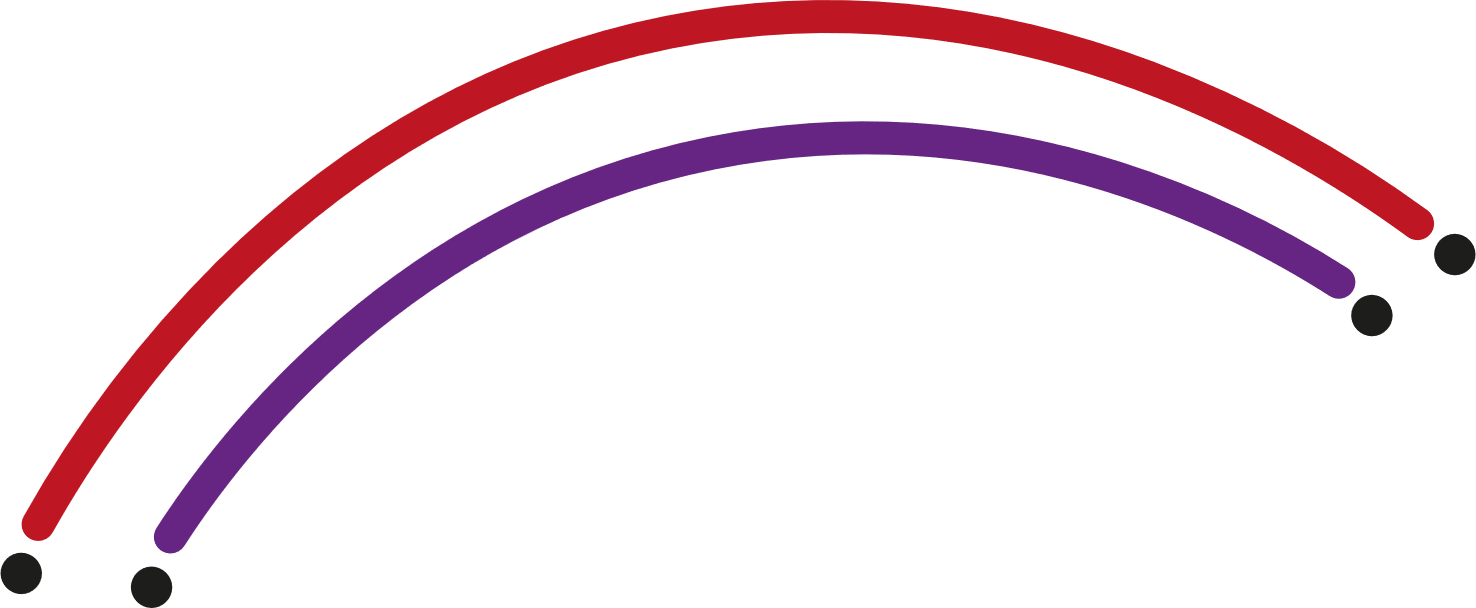 Importância da avaliação das necessidades de competências profissionais
A análise das necessidades é fundamental no contexto da melhoria e da qualidade. 
A identificação das necessidades é a base para uma conceção, planeamento e implementação eficazes, bem como para uma nova conceção, um novo planeamento e uma nova implementação. 
No caso do teletrabalho, as necessidades de competências devem ser constantemente investigadas em tempos de mudanças rápidas.
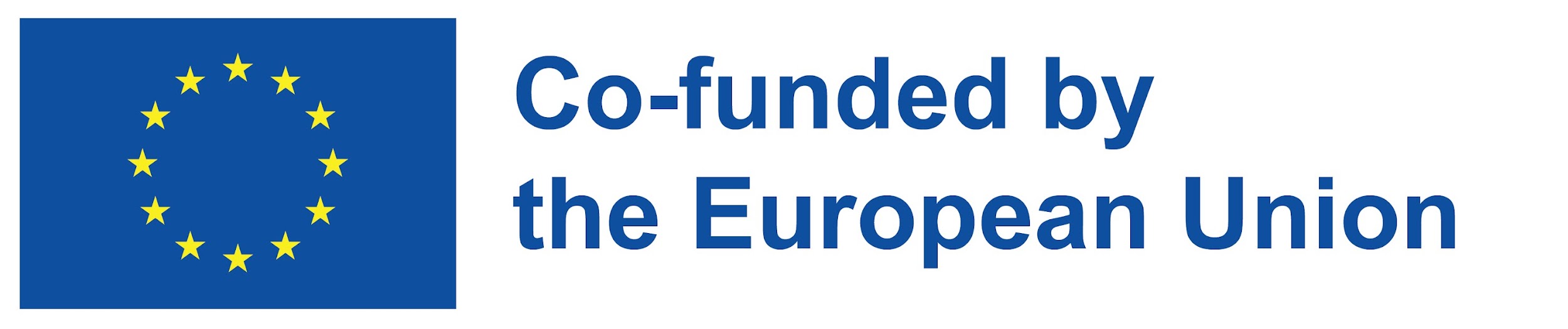 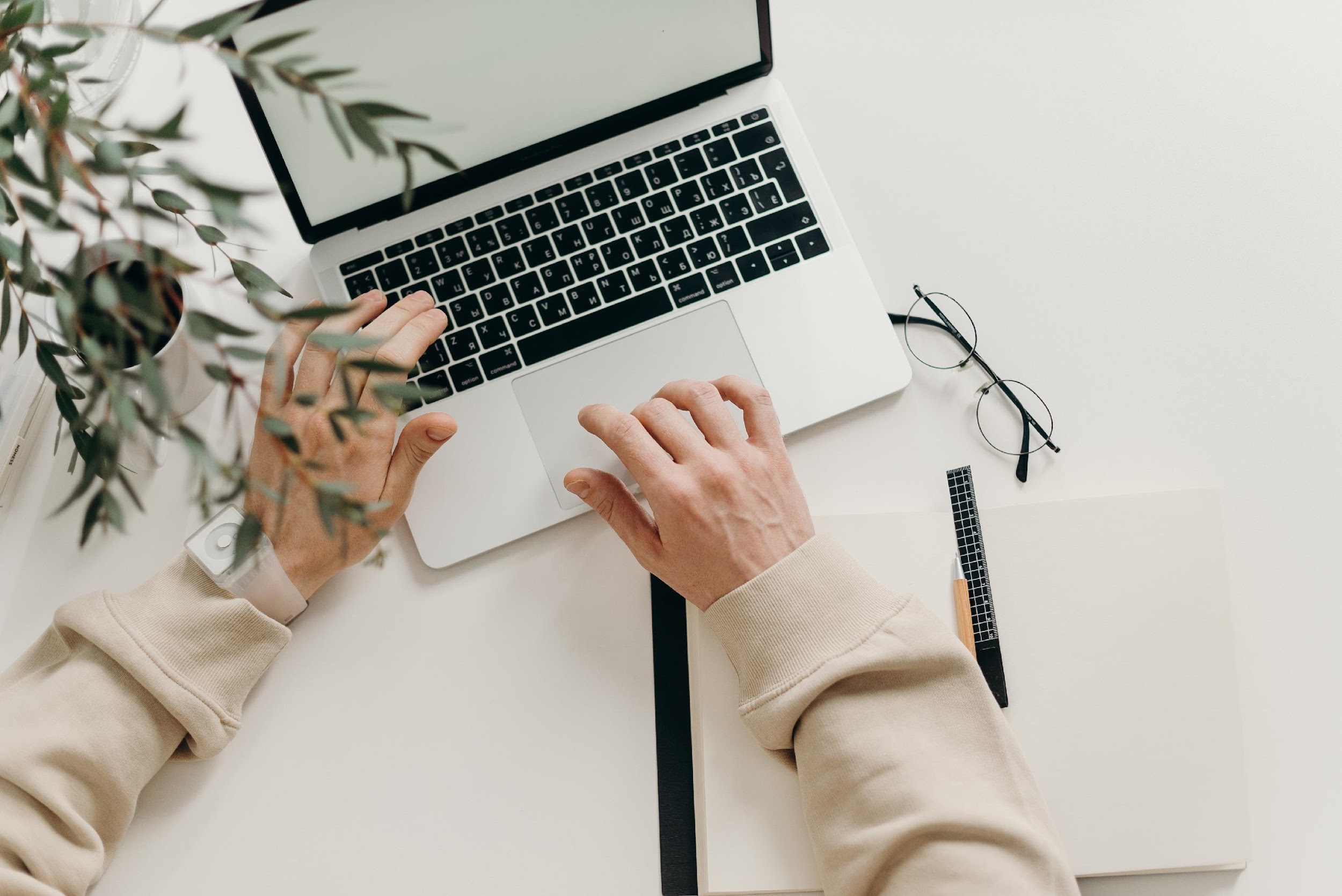 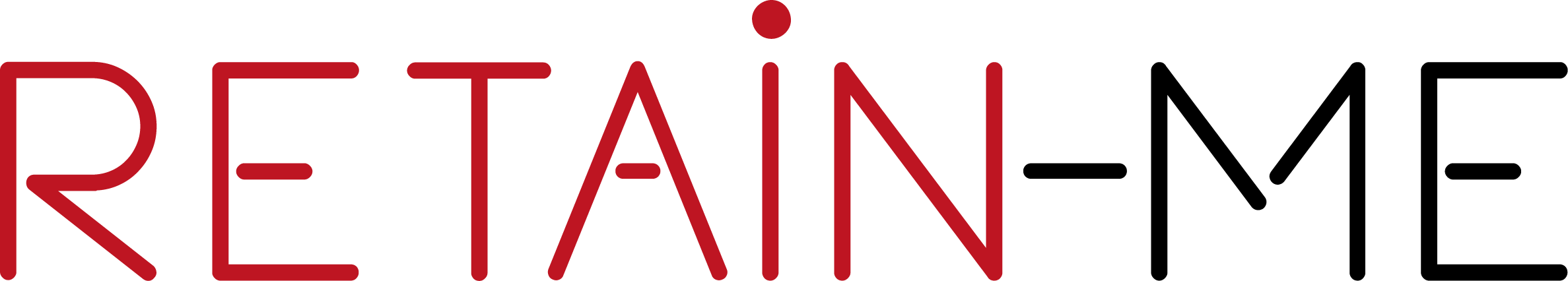 ACTIVIDADE 2
Instrumentos eficazes de avaliação das necessidades
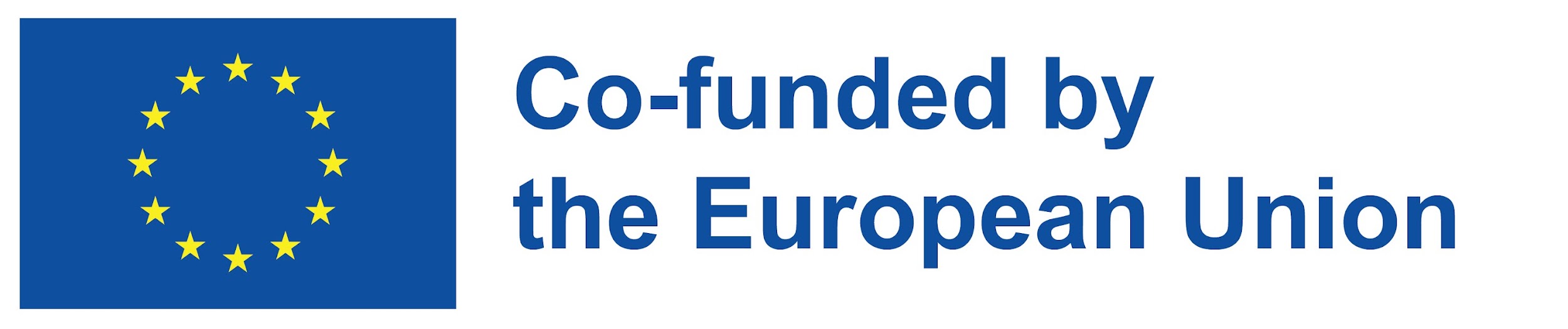 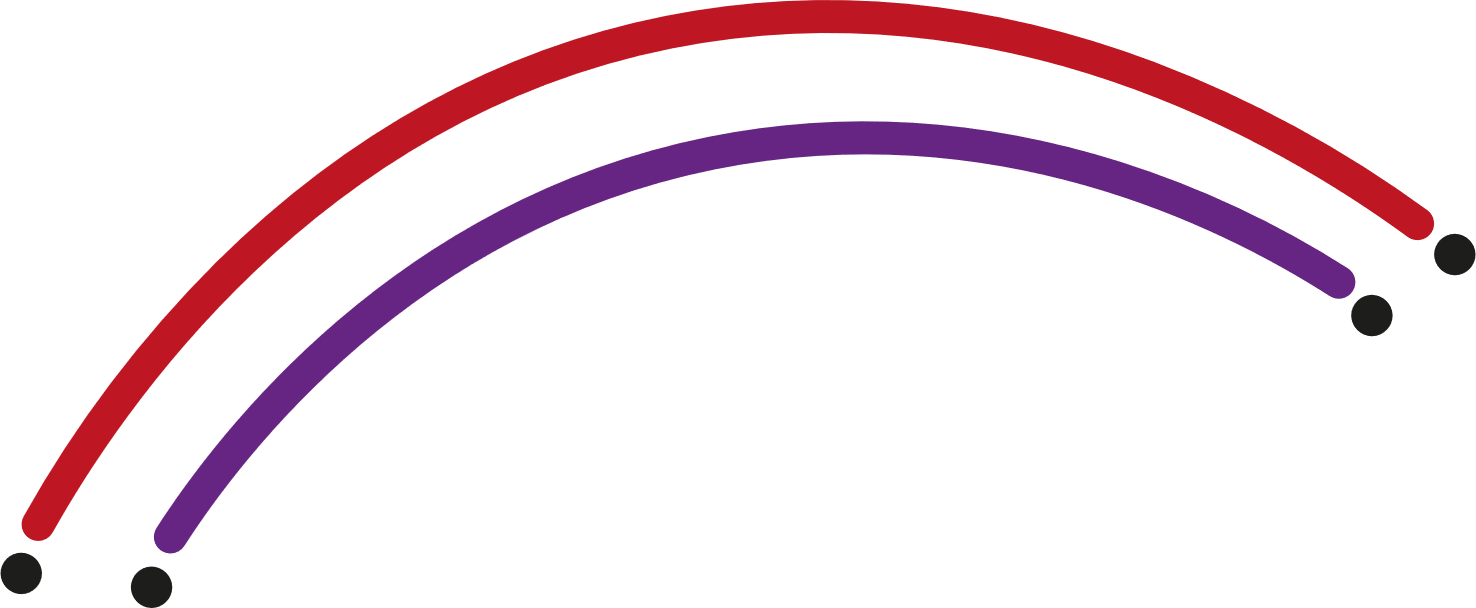 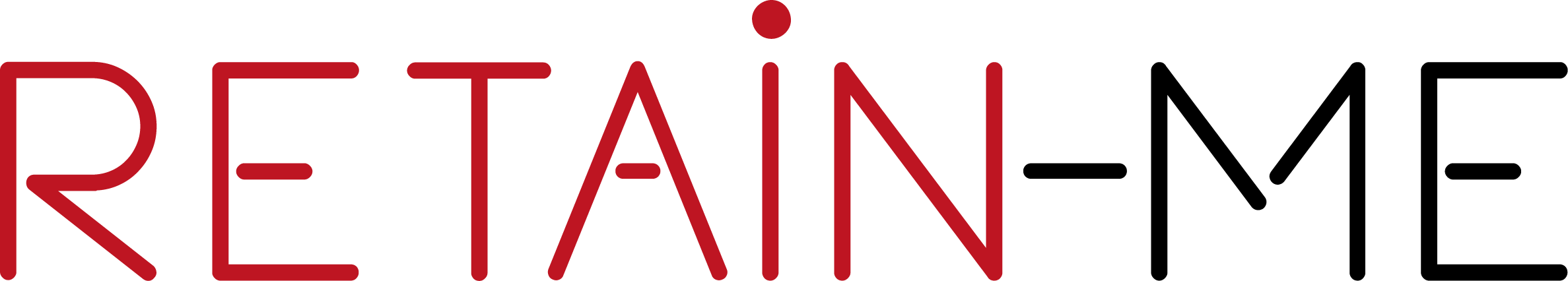 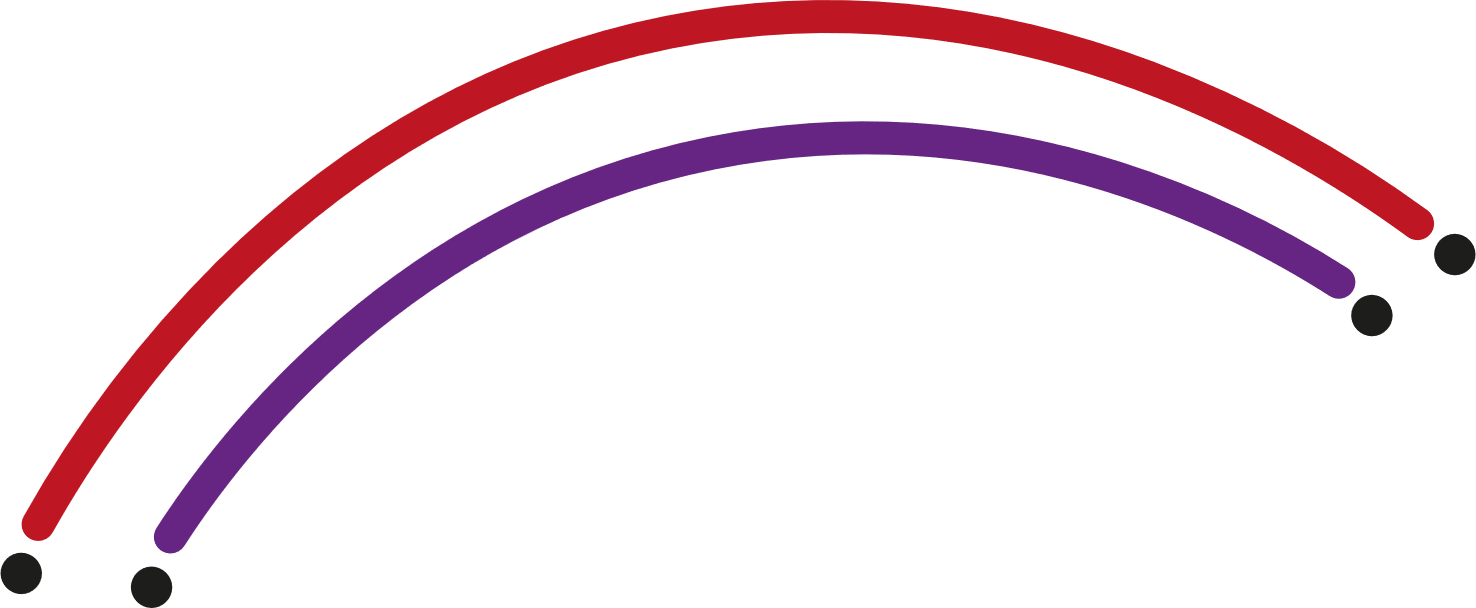 Instrumentos eficazes de avaliação das necessidades
Como é que podemos avaliar eficazmente as necessidades?
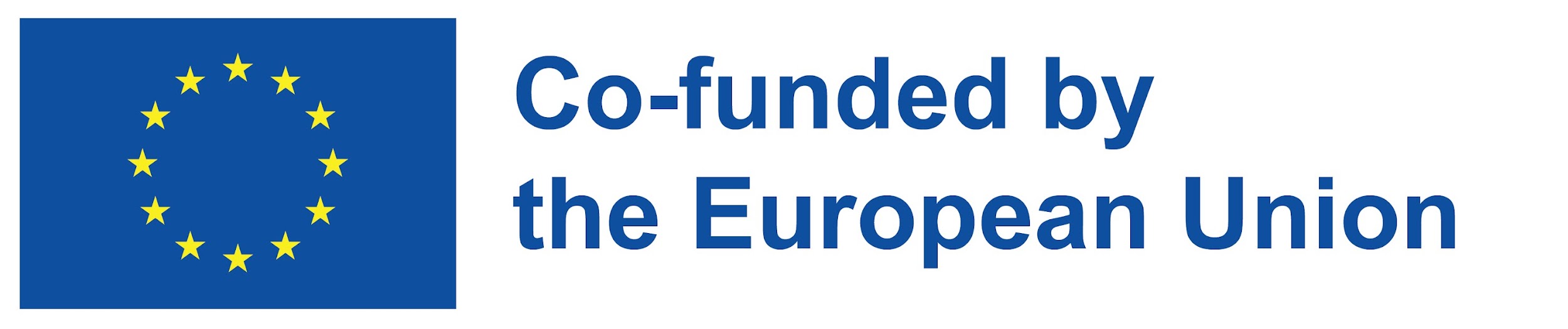 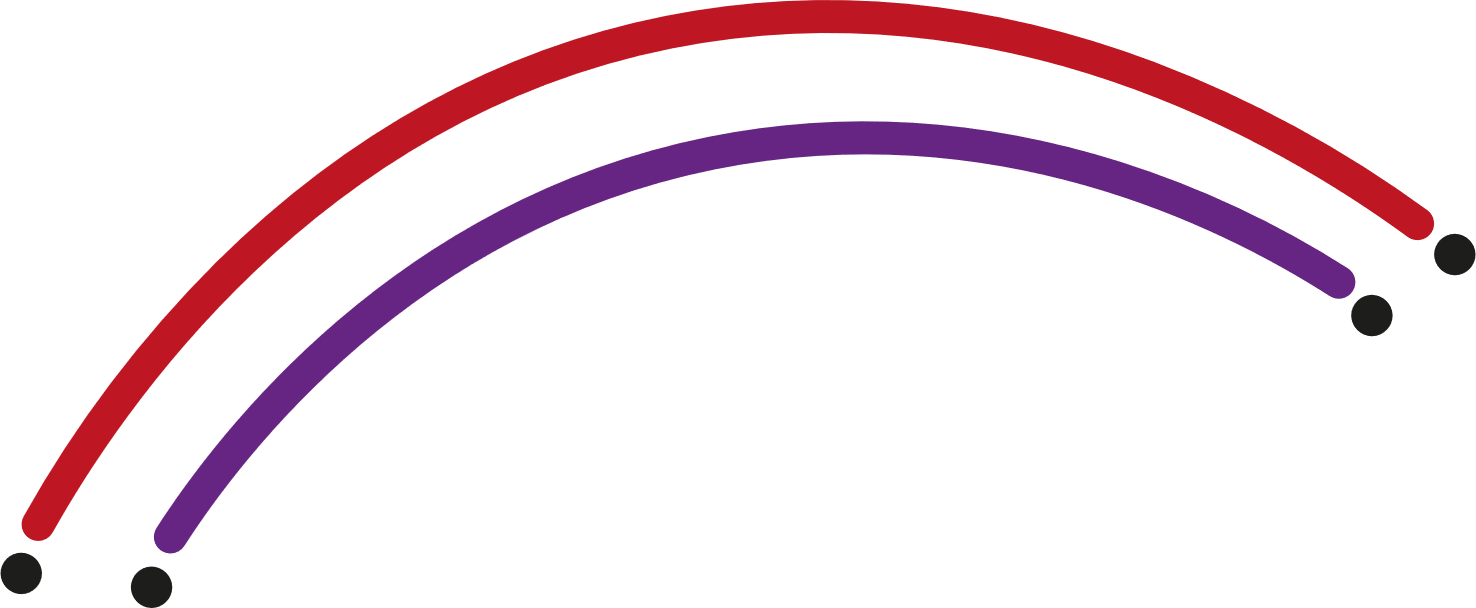 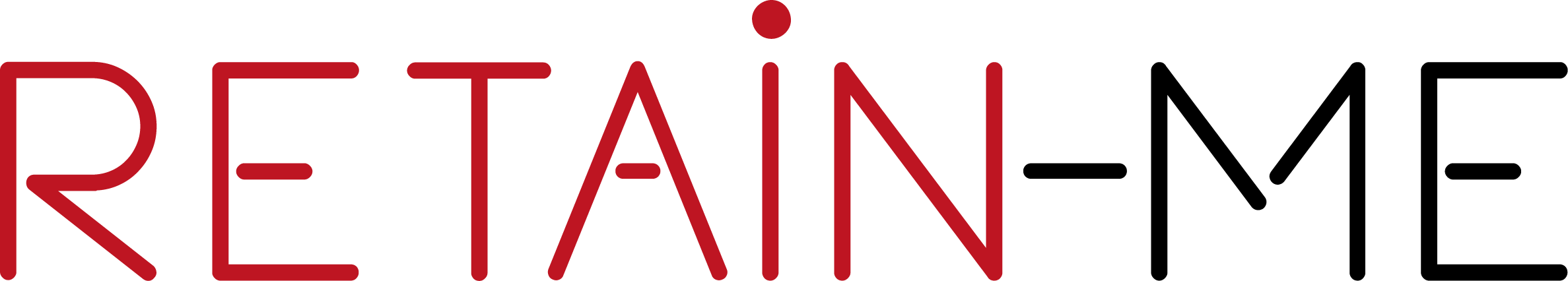 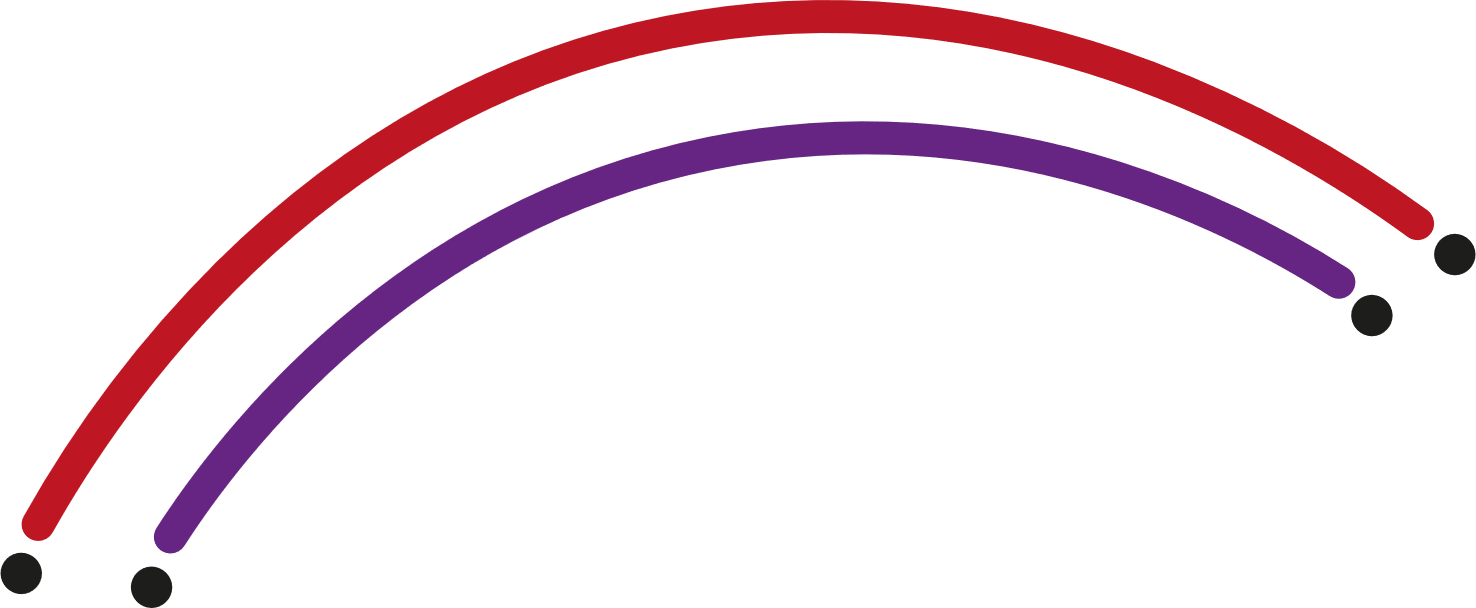 A ANÁLISE SWOT como um método eficaz 
instrumento de avaliação das necessidades - I
Embora as necessidades possam ser efetivamente examinadas através de inquéritos, entrevistas, grupos de discussão, investigação documental, diários, questionários, etc., o que é considerado altamente eficaz na avaliação das necessidades é a análise SWOT.
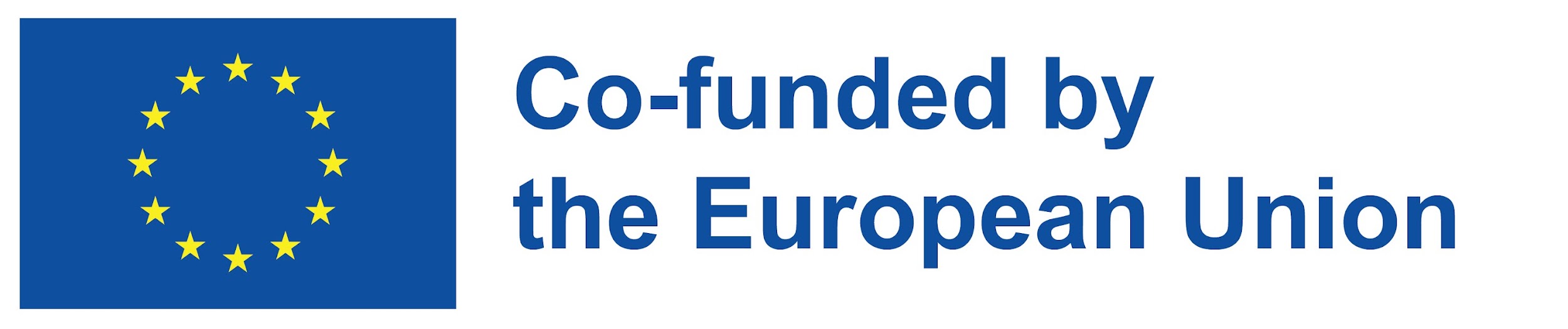 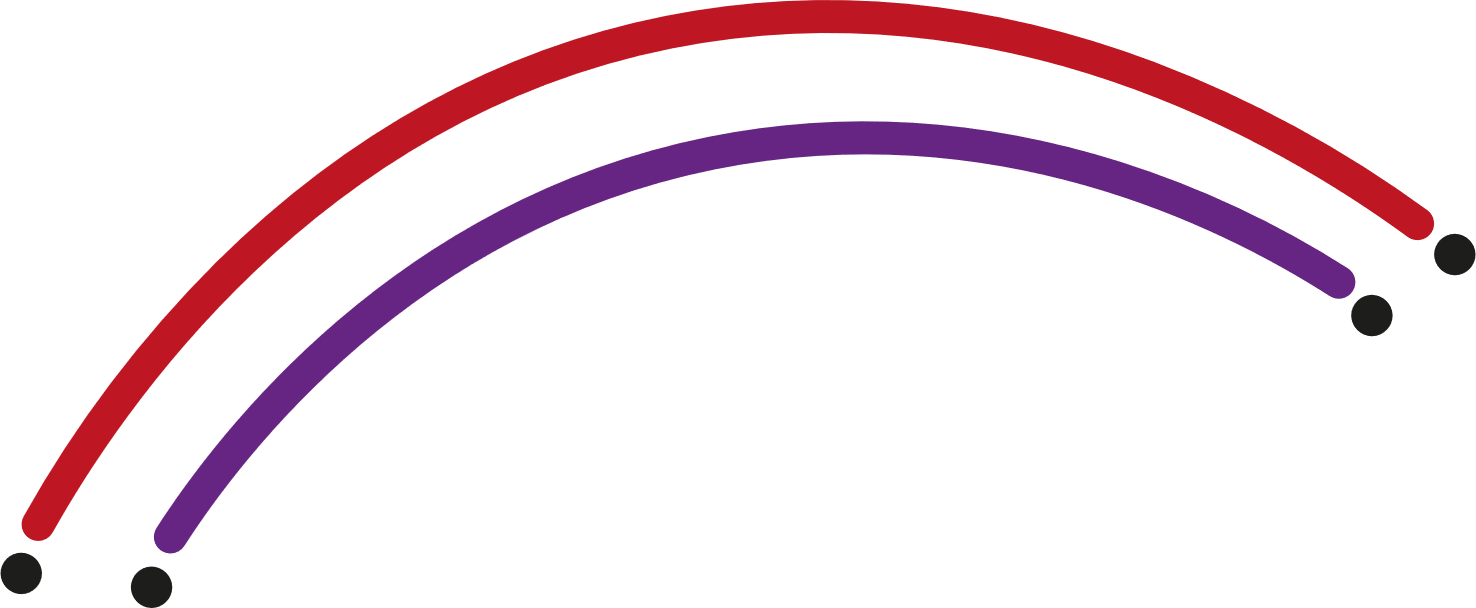 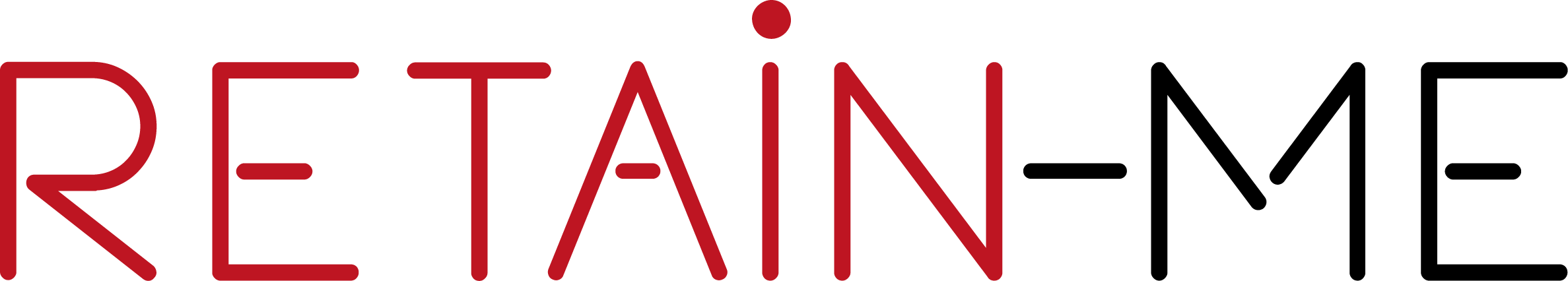 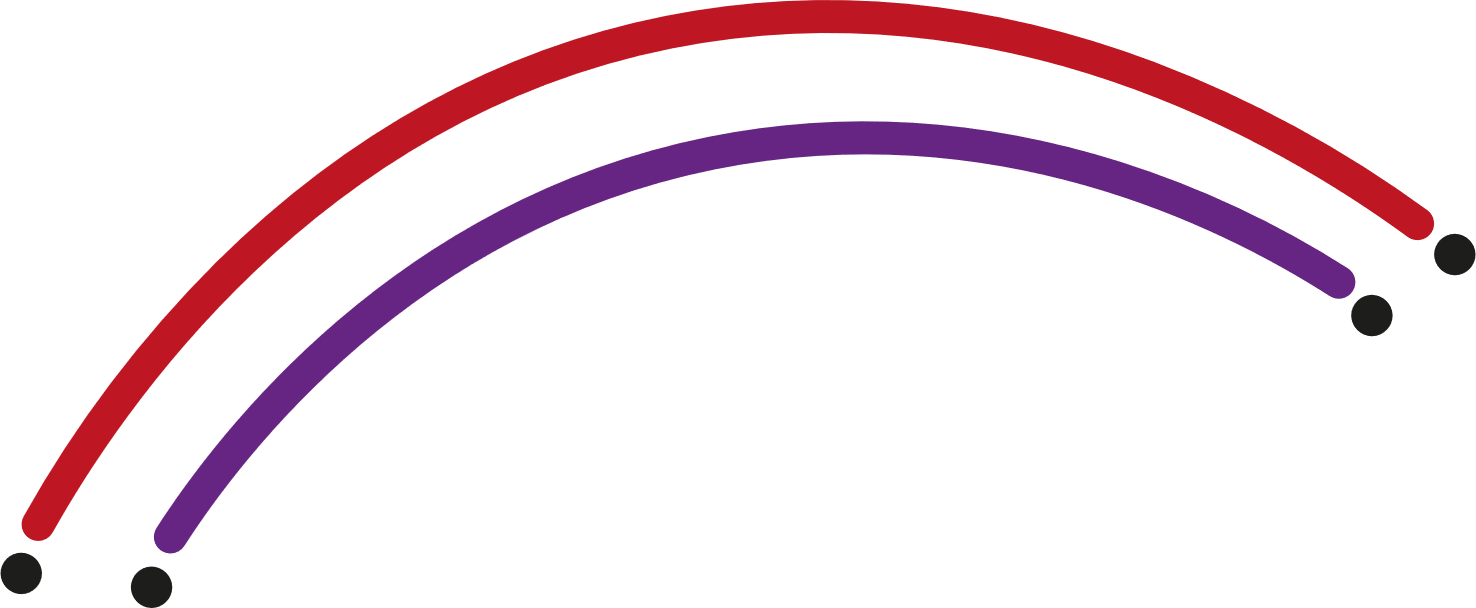 A ANÁLISE SWOT como um método eficaz 
instrumento de avaliação das necessidades - II
A análise SWOT é uma ferramenta (e um processo) de avaliação das necessidades bem conhecida que visa a qualidade e a eficácia. 
Ajuda a identificar:
	-os pontos fortes (S), 
	-os pontos fracos (W), 
	-as oportunidades (O) e 
	-os fios (T) 
      de um tema específico
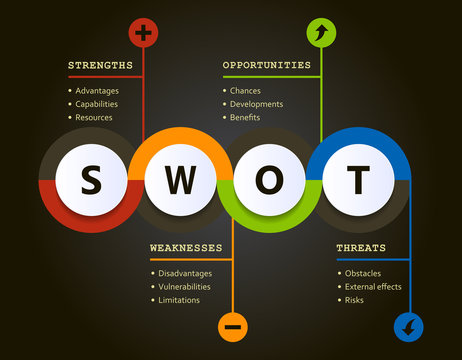 https://www.google.com/url?sa=i&url=https%3A%2F%2Fstock.adobe.com%2Fsearch%3Fk%3D%2522swot%2Banalysis%2522&psig=AOvVaw03Jagd4VEyyz-ATh0yhZSp&ust=1687807140492000&source=images&cd=vfe&ved=0CBEQjRxqFwoTCIjDv9qR3_8CFQAAAAAdAAAAABAE
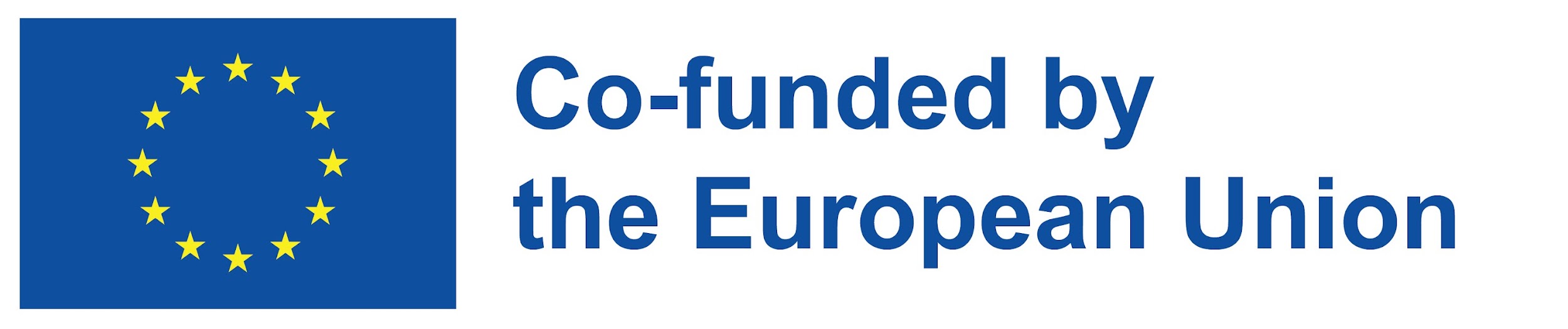 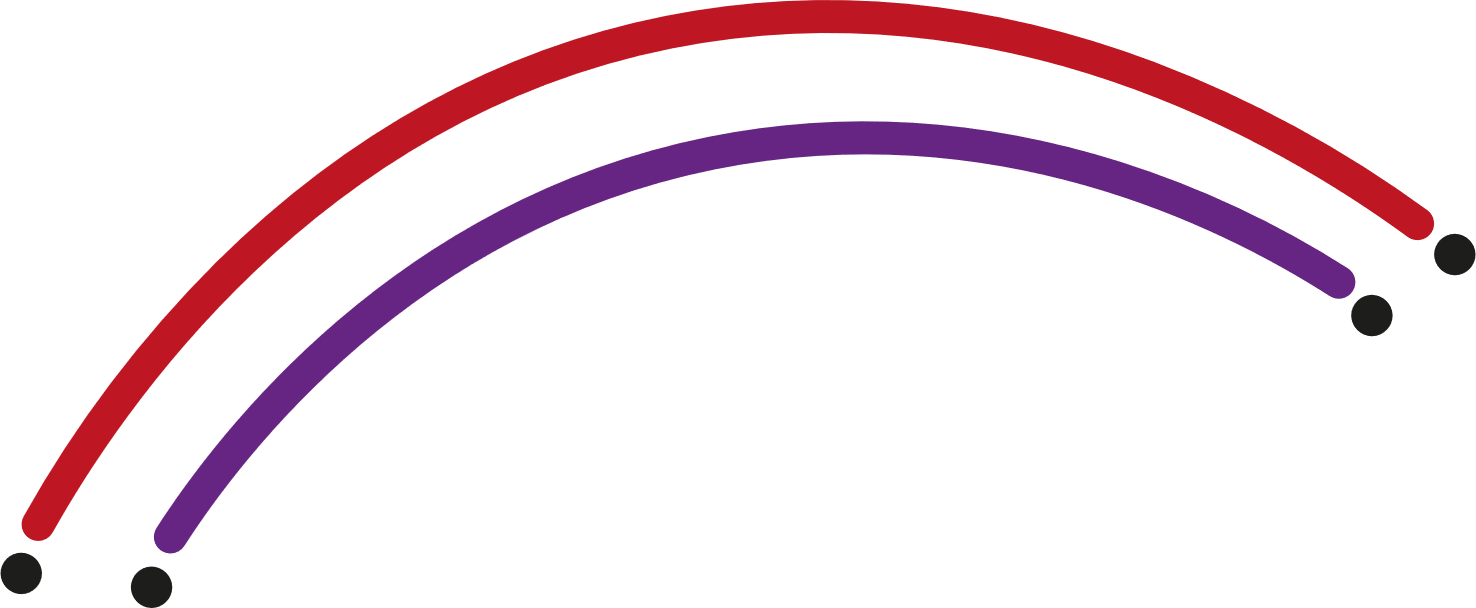 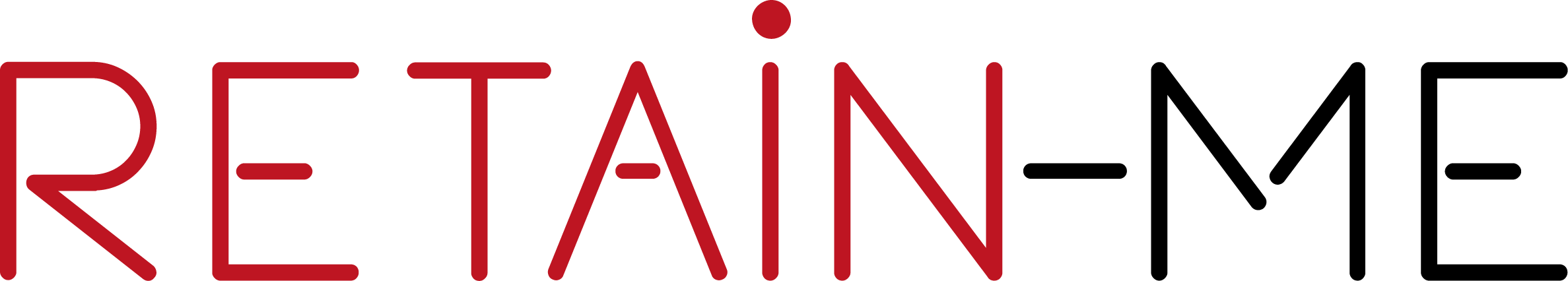 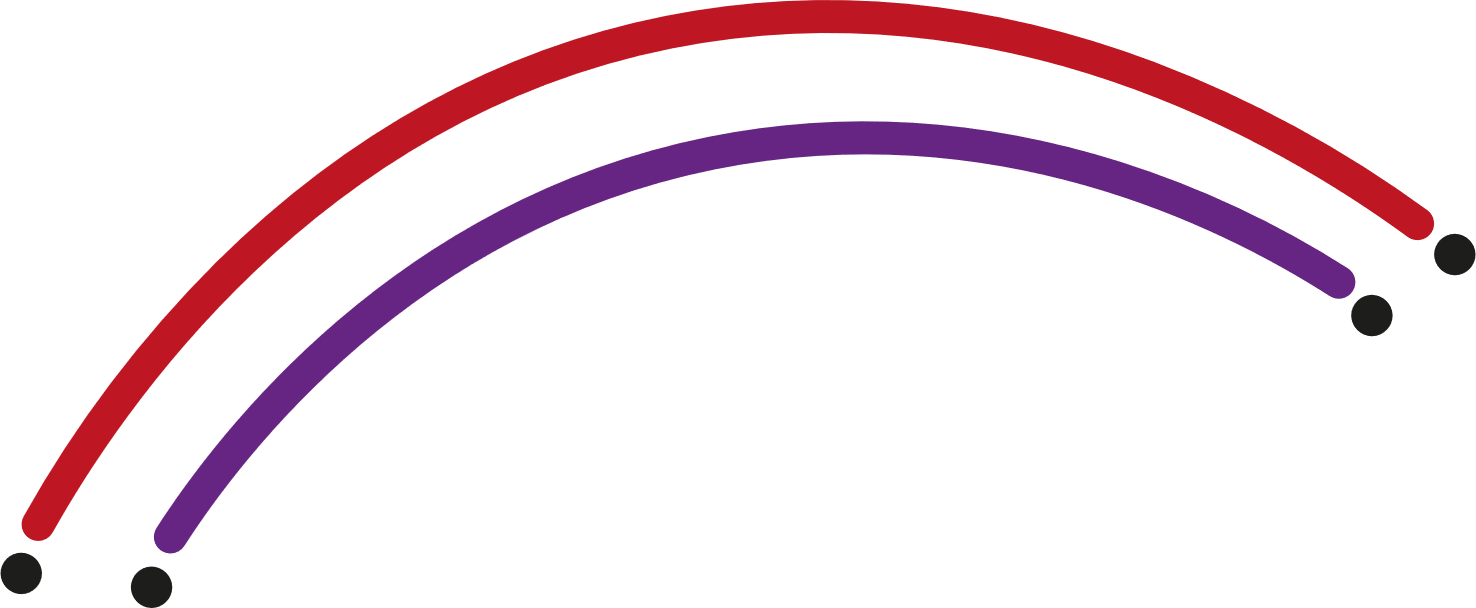 A ANÁLISE SWOT como um método eficaz 
instrumento de avaliação das necessidades - III
No caso das futuras competências de trabalho à distância, a análise SWOT pode ajudar a identificar as competências essenciais para o futuro, abrindo caminho para um planeamento eficaz para satisfazer as necessidades futuras.
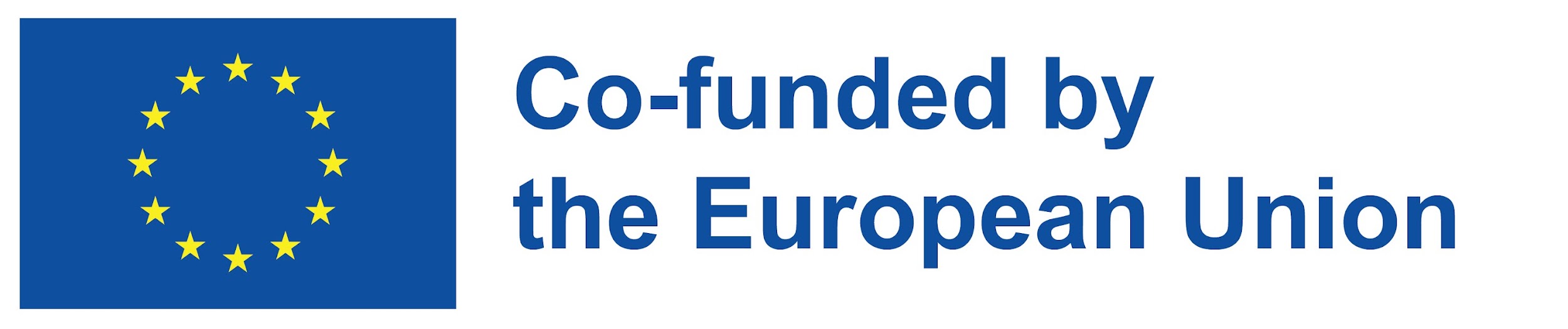 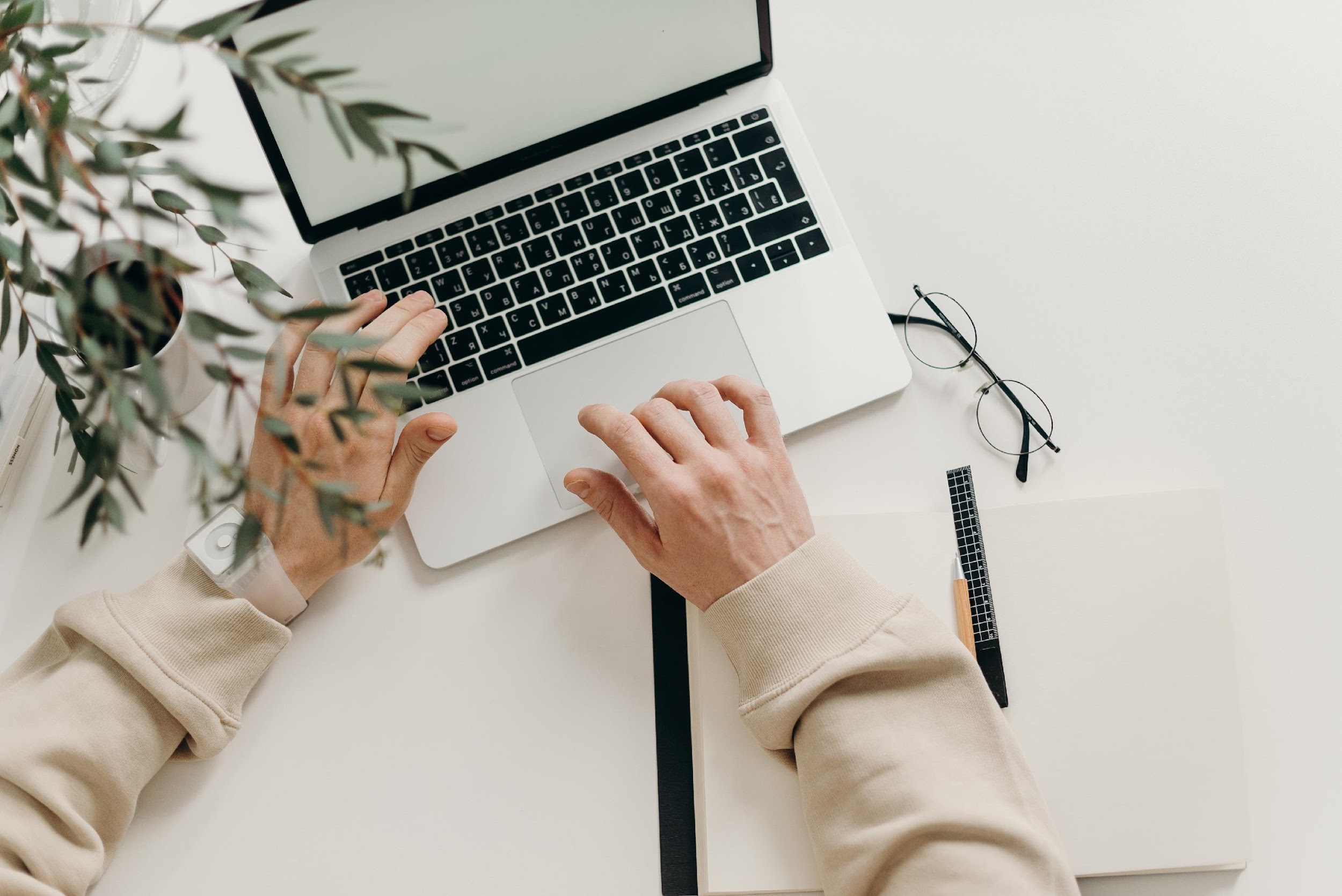 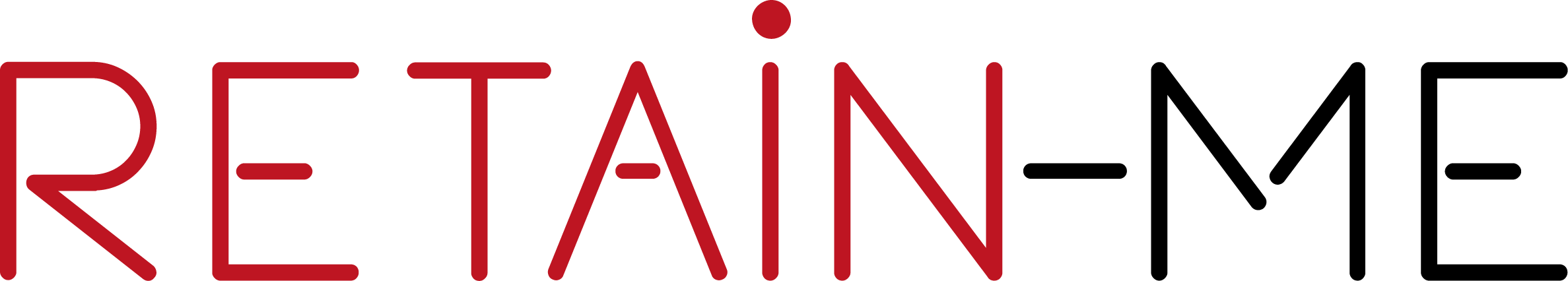 ACTIVIDADE 3
Atividade de autorreflexão sobre a ANÁLISE SWOT
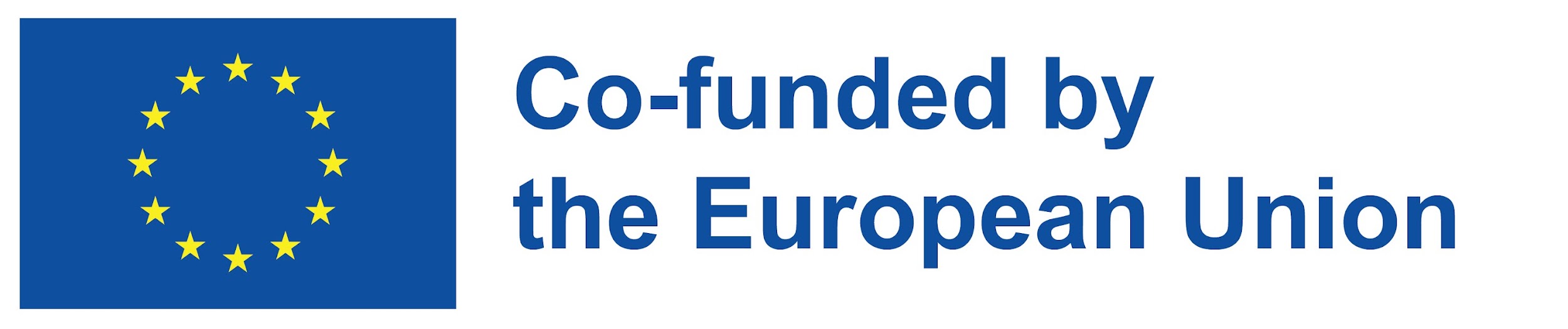 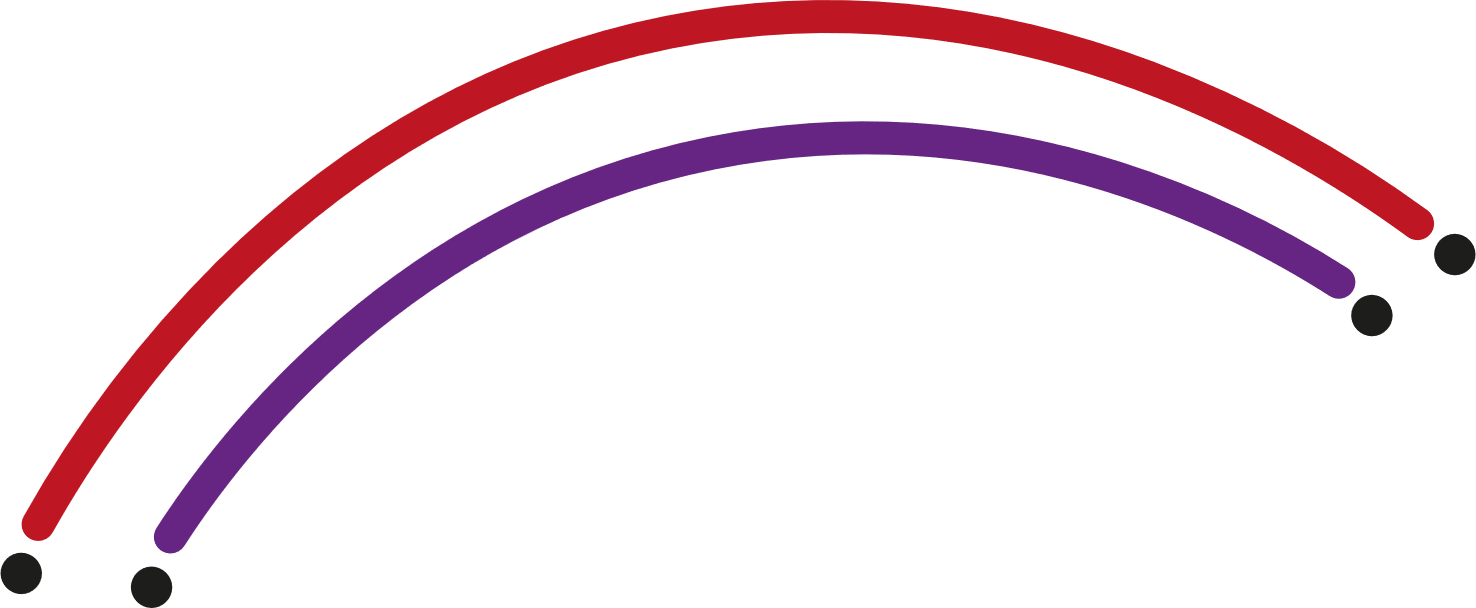 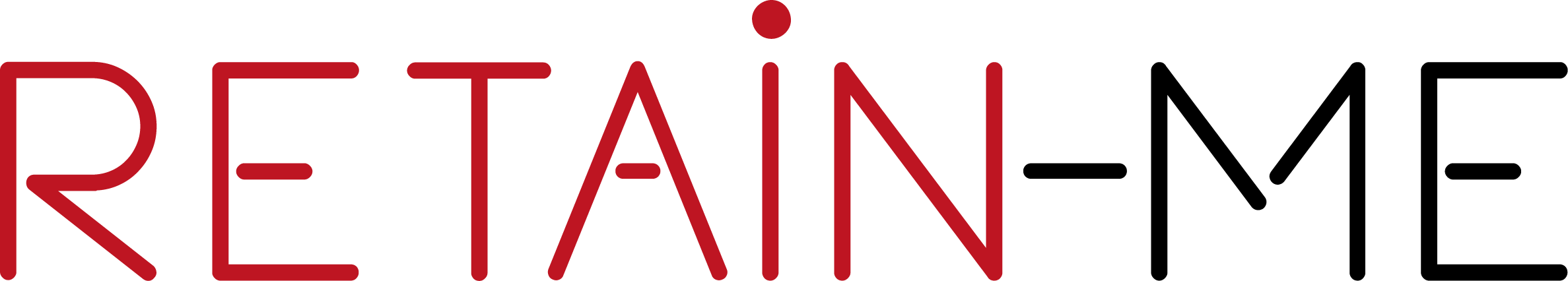 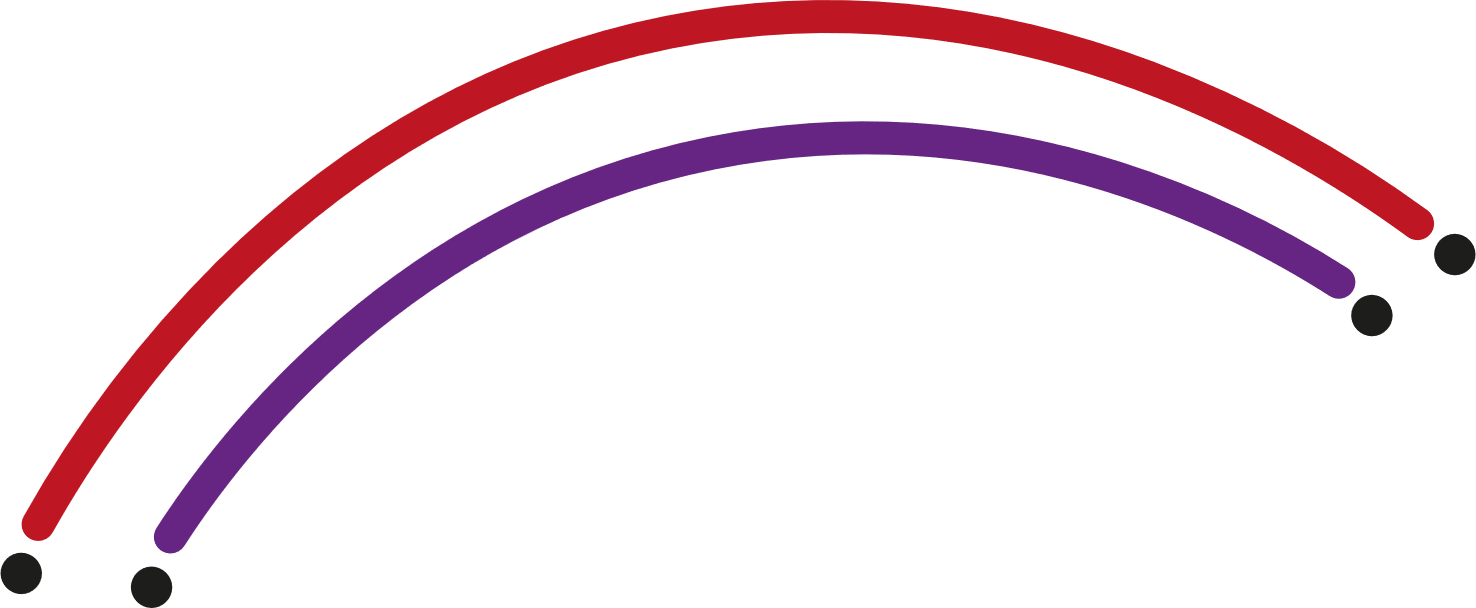 Atividade de autorreflexão sobre a ANÁLISE SWOT
O que significa a afirmação abaixo?

"SWOT é fixe, mas os pensadores estratégicos sabem que há um ponto em que:
 Os pontos fortes tornam-se pontos fracos; os pontos fracos tornam-se pontos fortes; 
As oportunidades transformam-se em ameaças; as ameaças transformam-se em oportunidades. 
Os empresários e líderes estratégicos encontram as melhores ideias 
escondendo-se atrás da SWOT".
 
Richie Norton
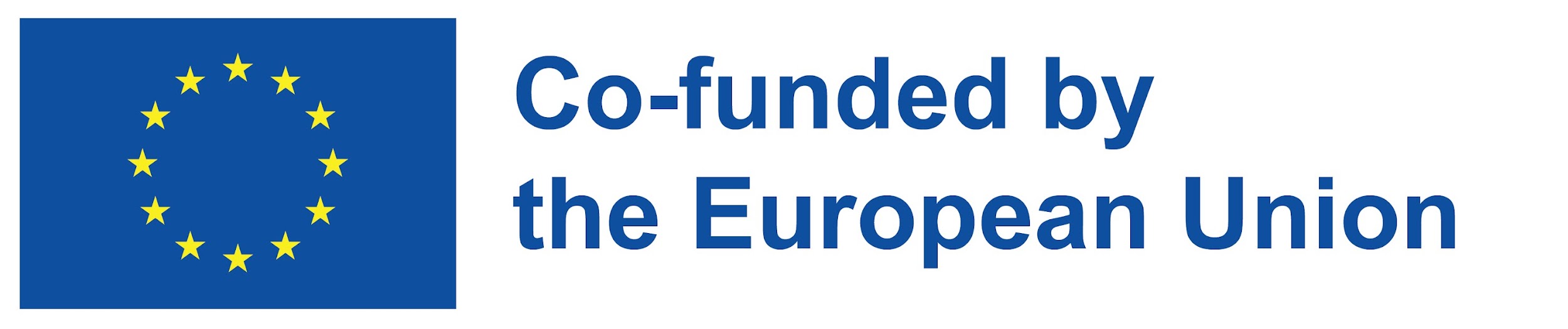 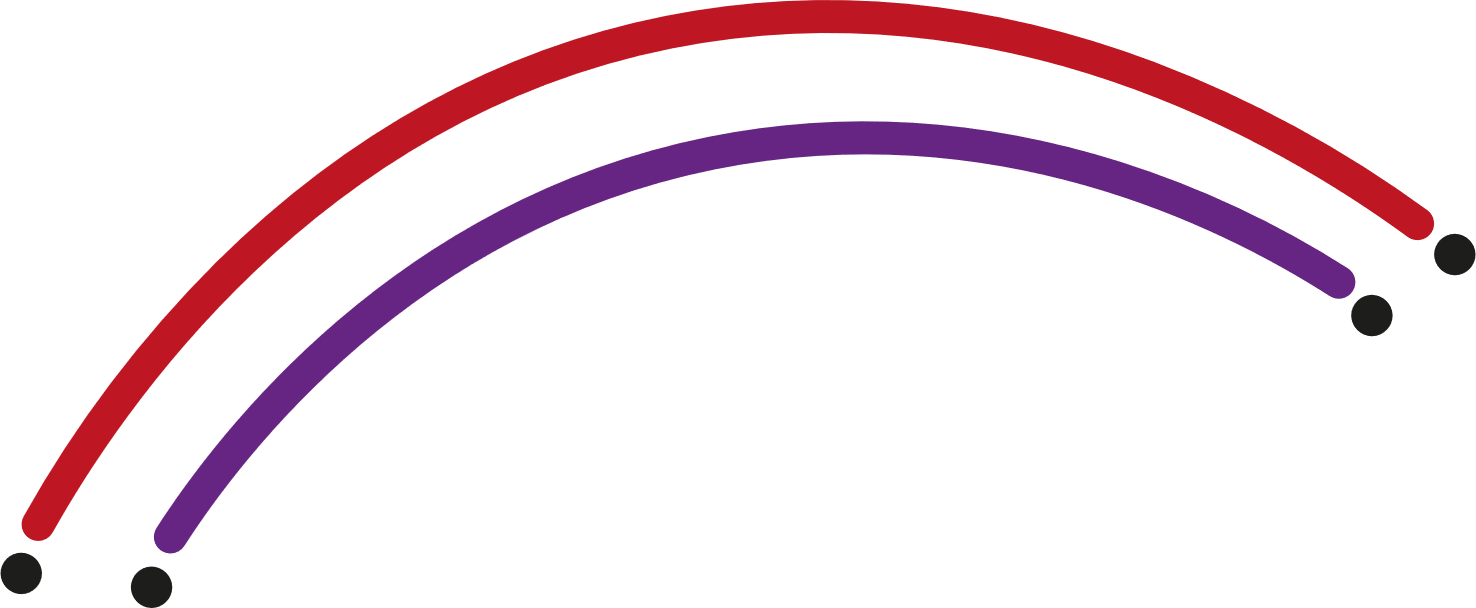 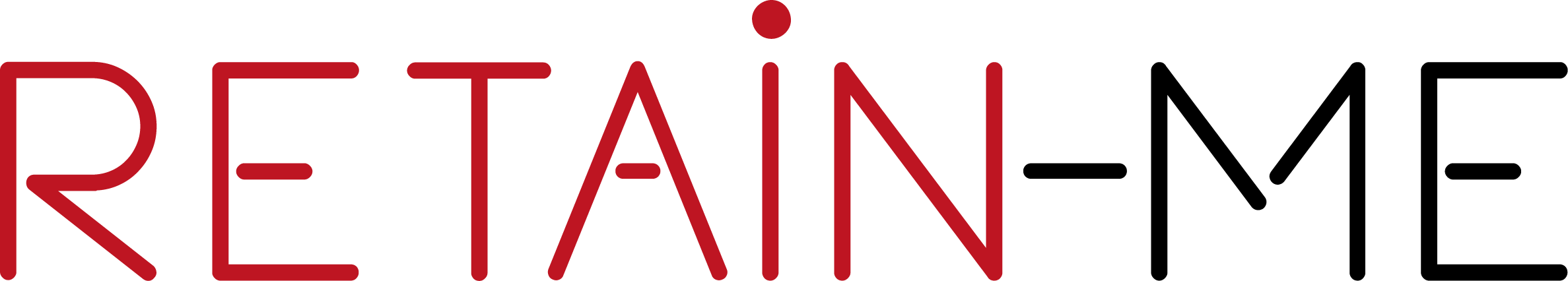 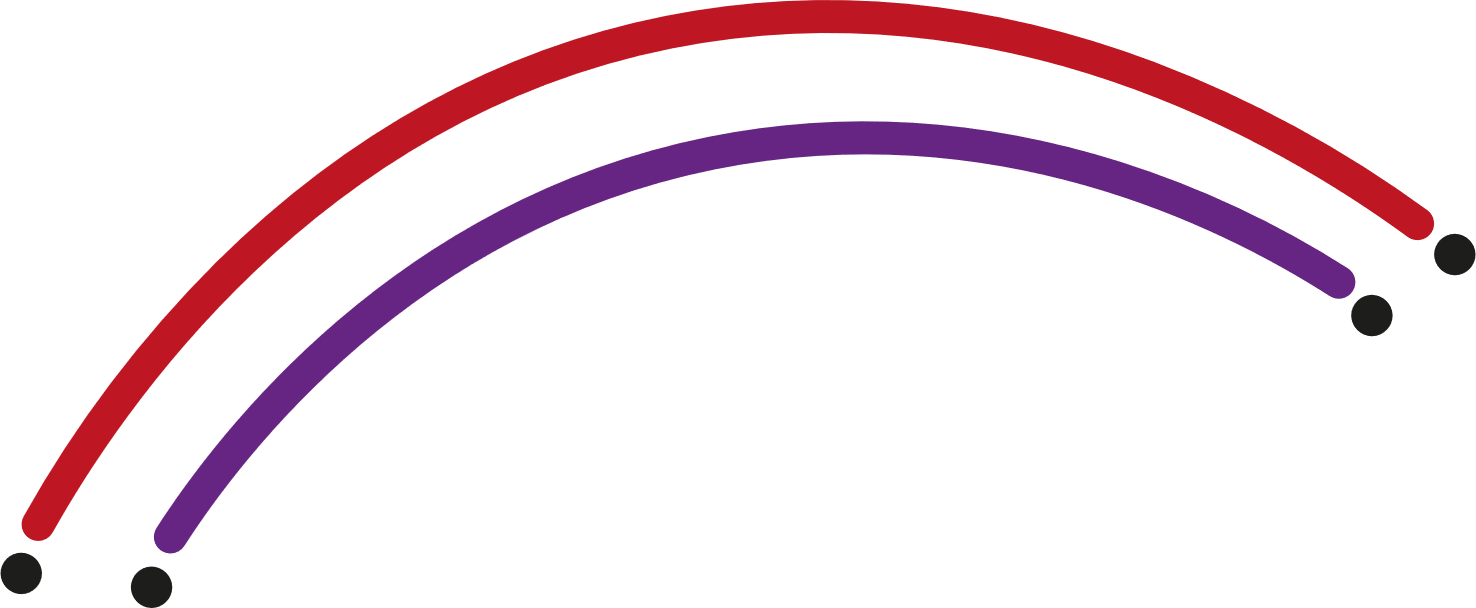 SOBRE COMPETÊNCIAS DE TRABALHO À DISTÂNCIA
As competências em matéria de teletrabalho têm de ser constantemente actualizadas, tendo em conta a rápida evolução dos tempos. 
A compreensão das tendências do mercado de trabalho é importante para a procura e manutenção de emprego. 
Fornece informações que afectam a vida financeira e social de um indivíduo, bem como o seu bem-estar.
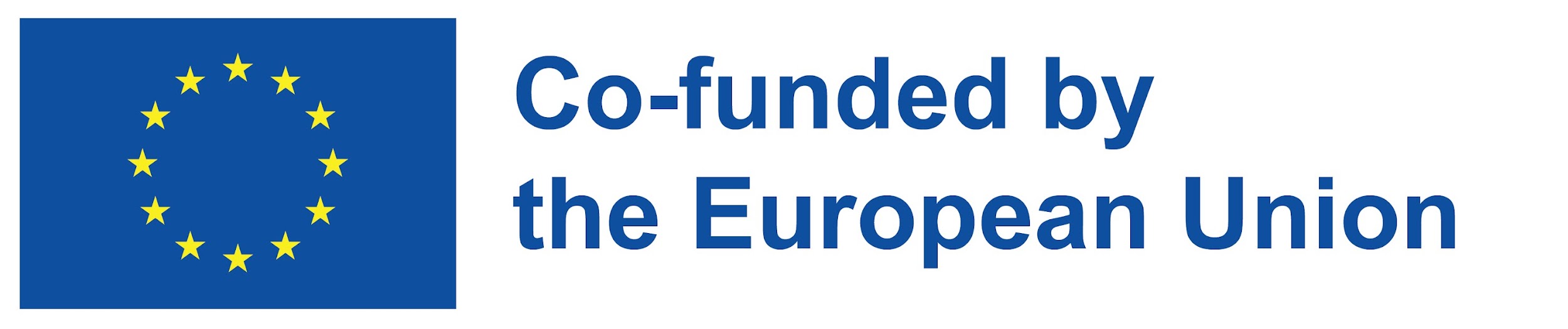 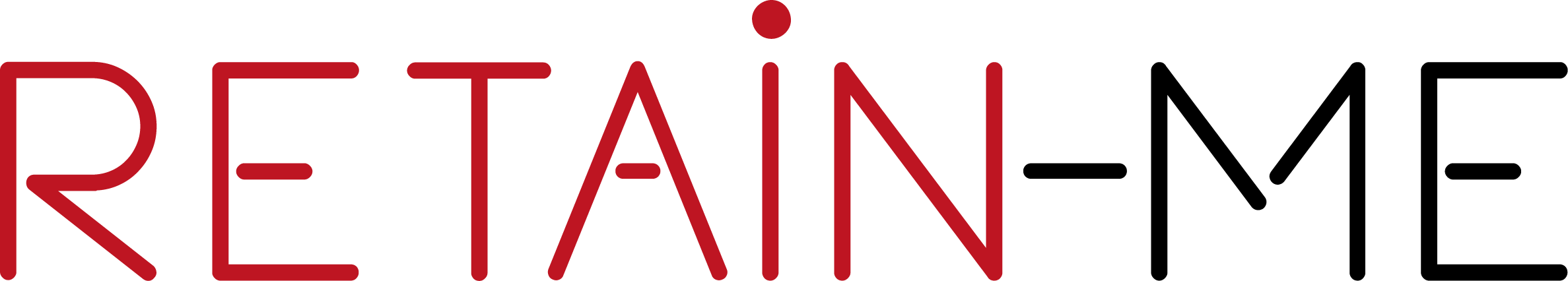 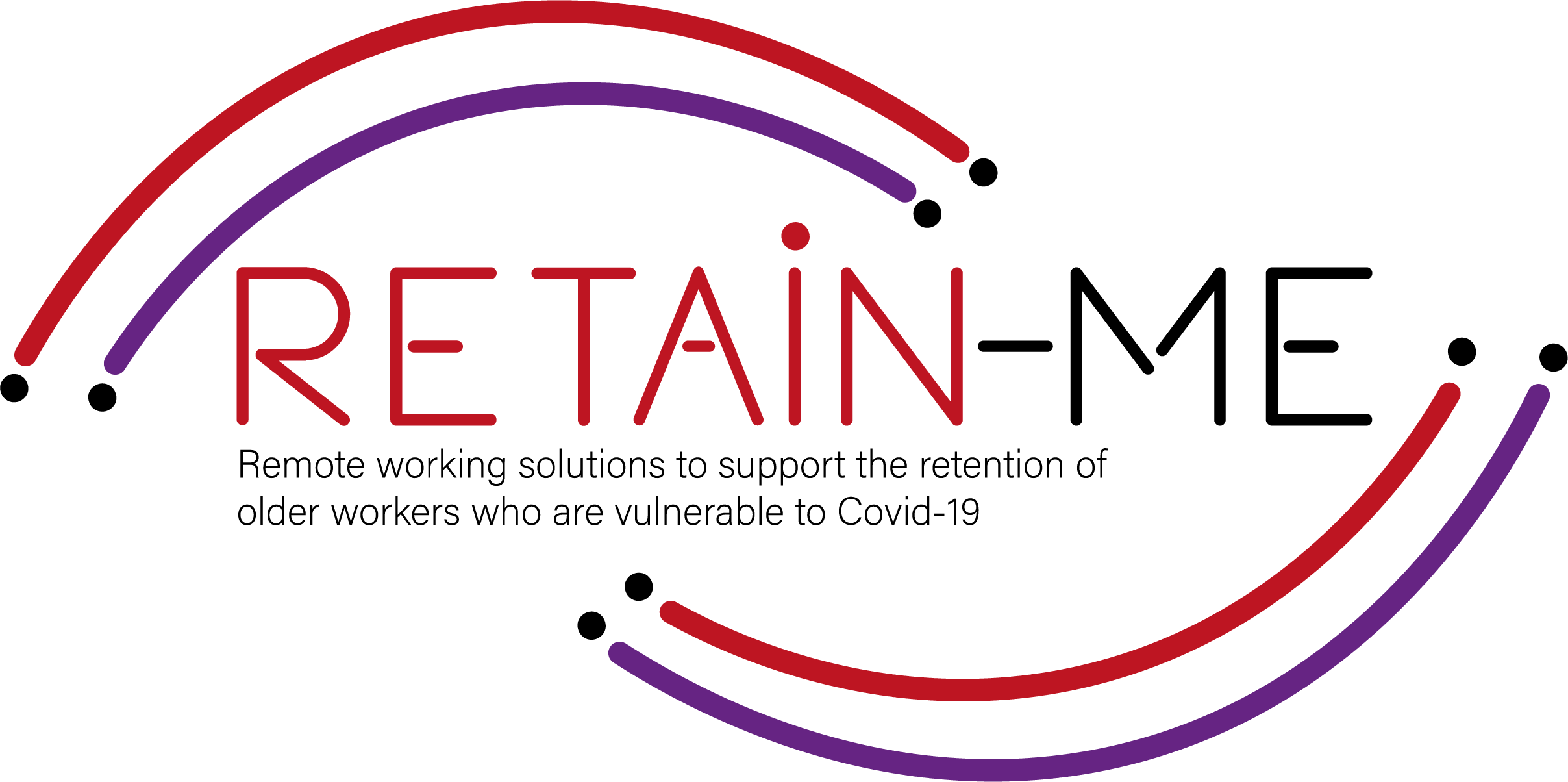 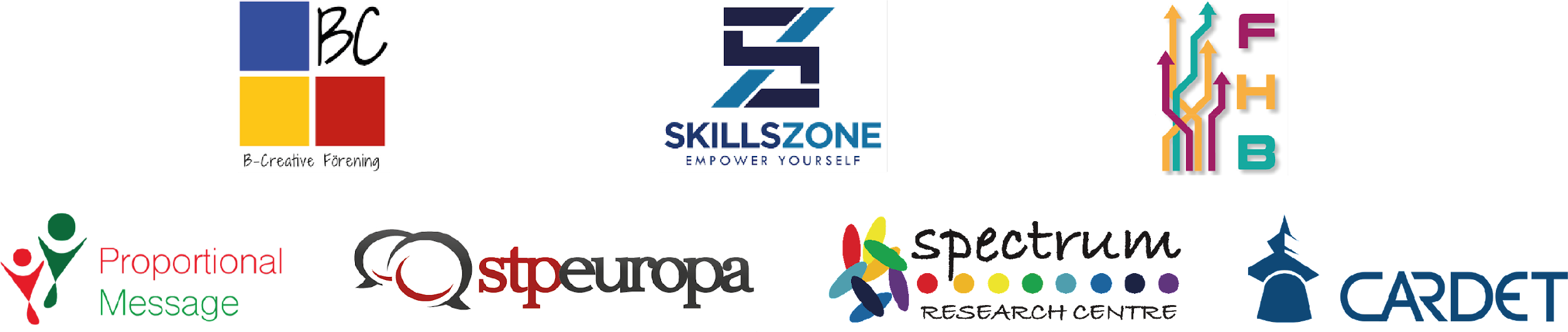 "Financiado pela União Europeia. Os pontos de vista e as opiniões expressas são as do(s) autor(es) e não refletem necessariamente a posição da União Europeia ou da Agência de Execução Europeia da Educação e da Cultura (EACEA). Nem a União Europeia nem a EACEA podem ser tidos como responsáveis por essas opiniões." 
Número do Projeto: 2021-1-SE01-KA220-VET-000032922
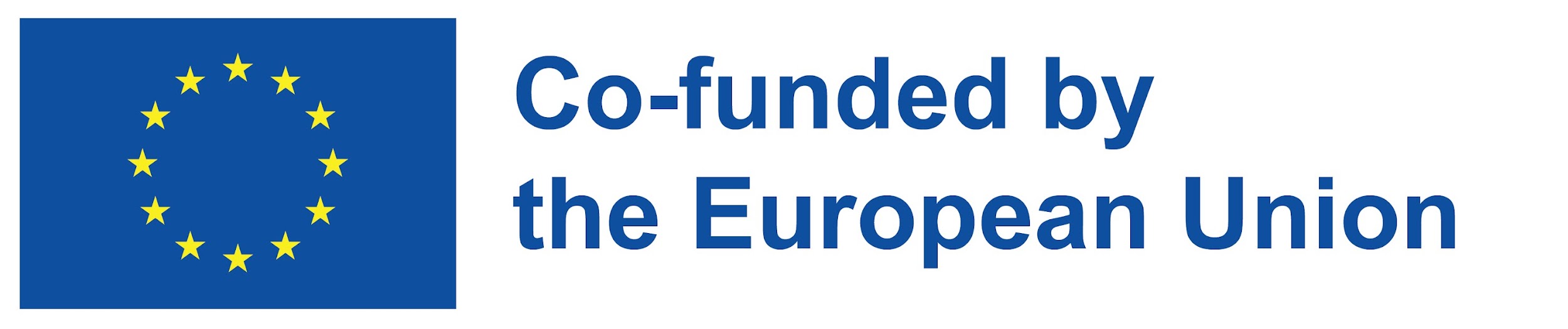